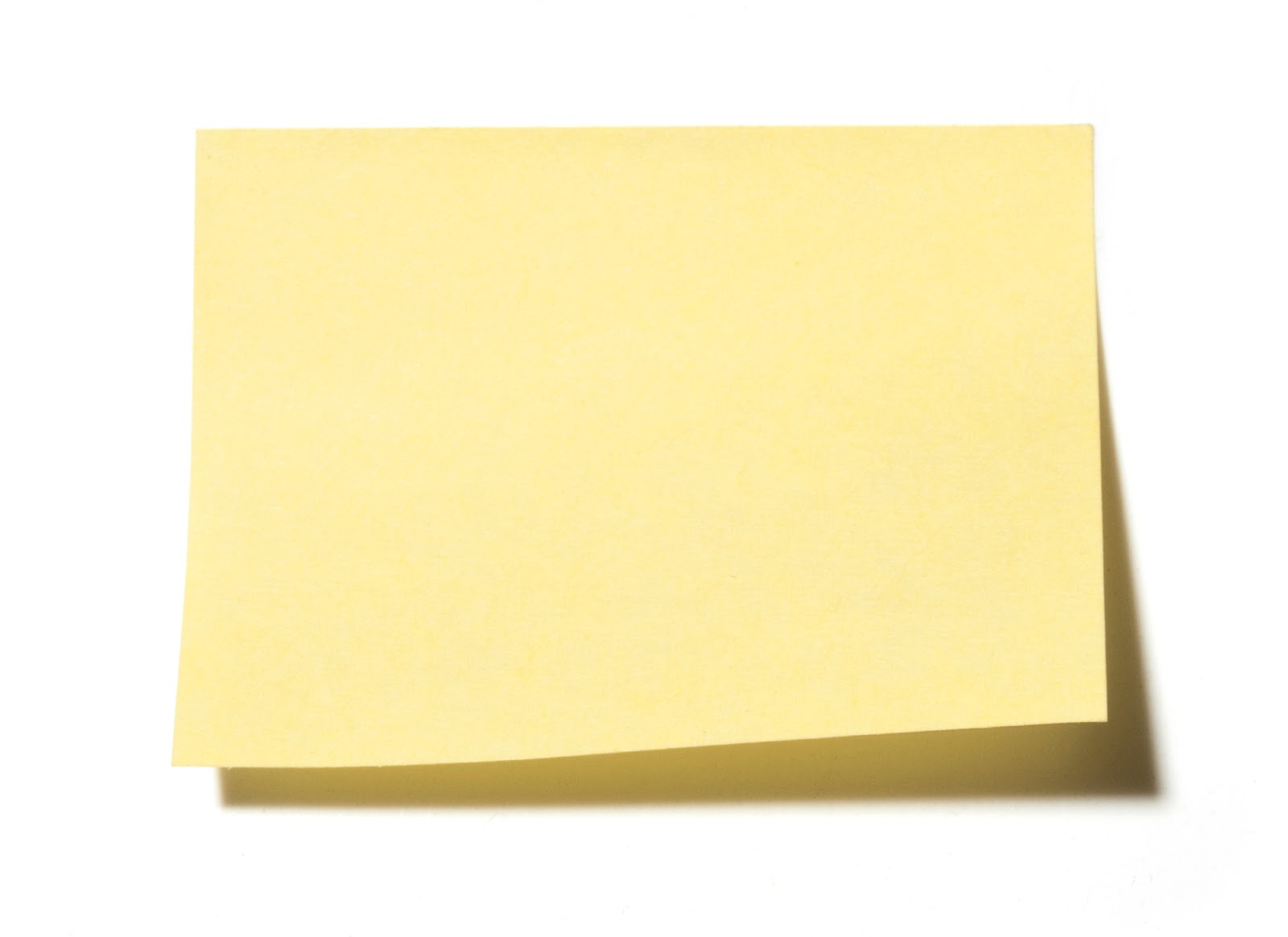 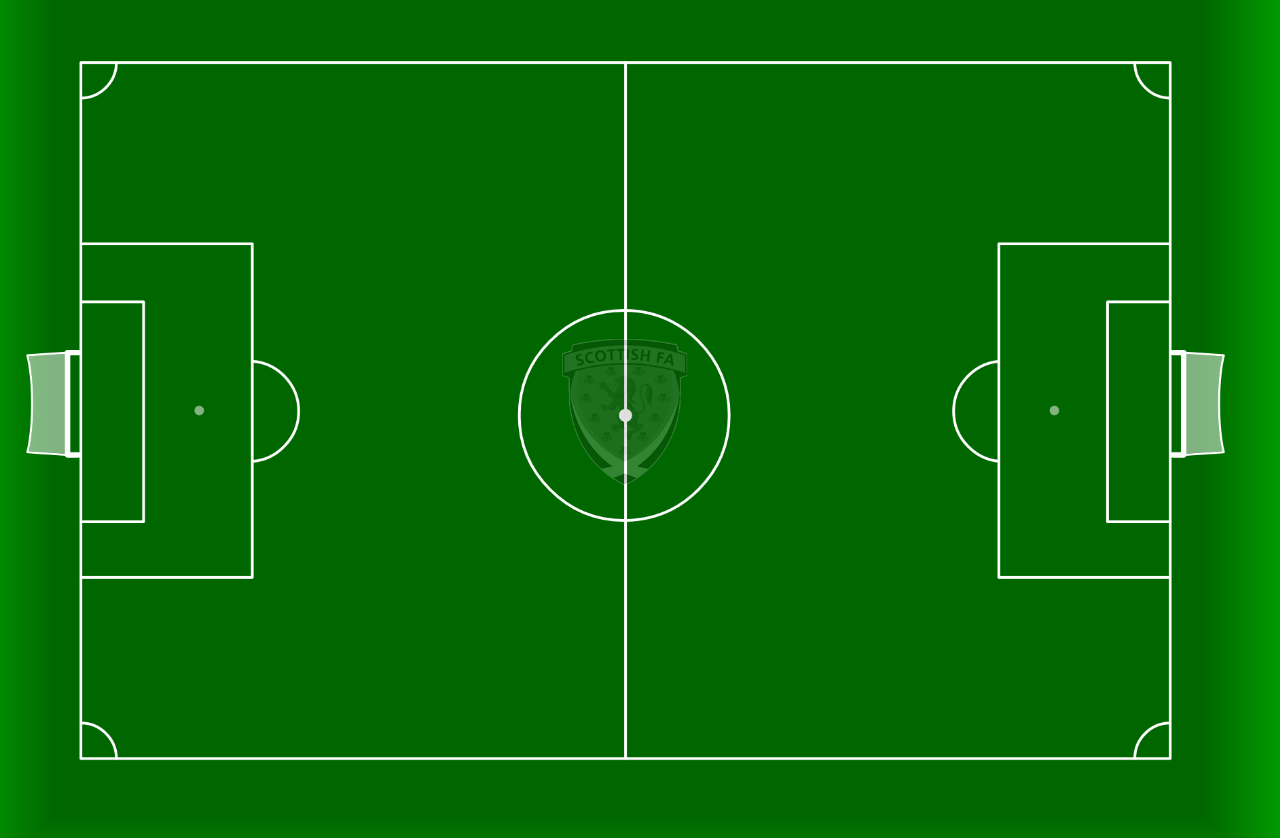 THEME

Organisation

Objectives

Coaching Points

Progression
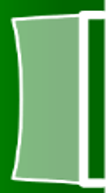 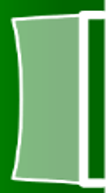 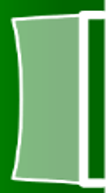 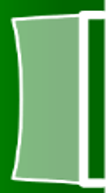 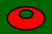 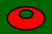 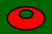 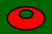 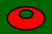 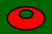 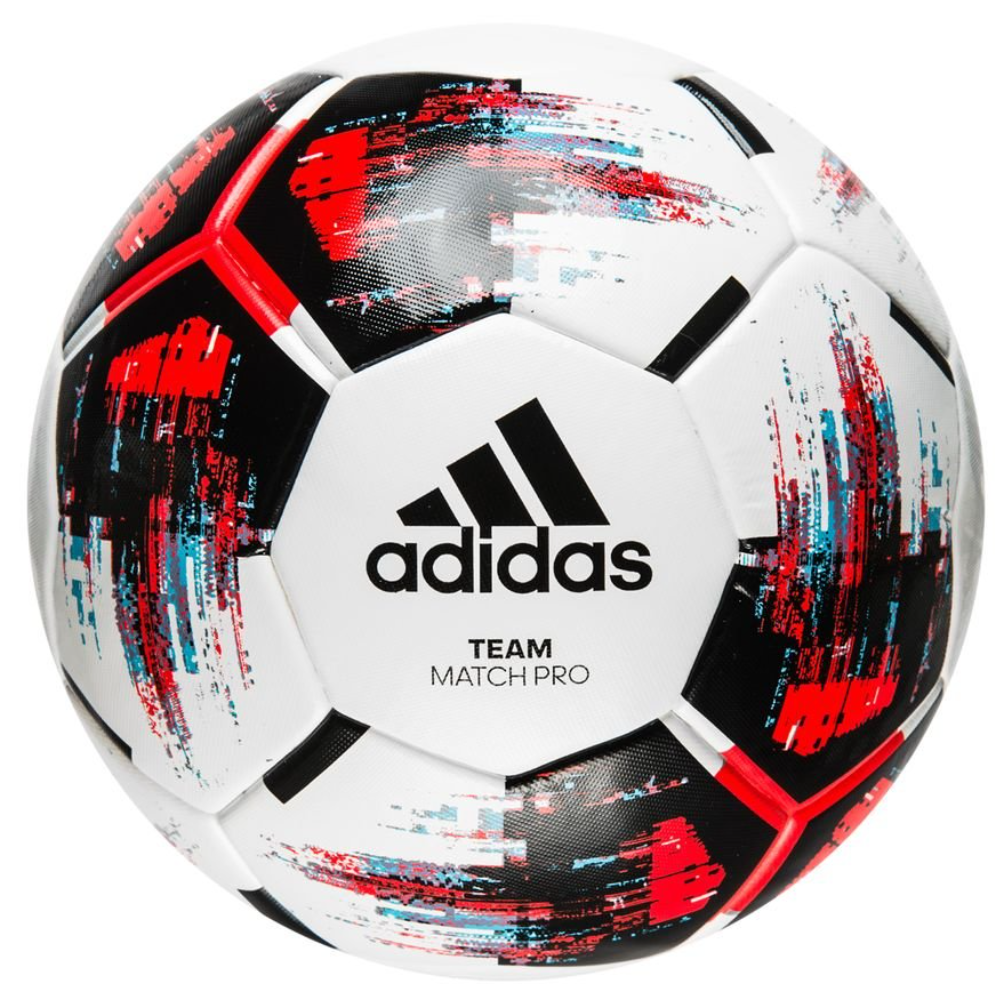 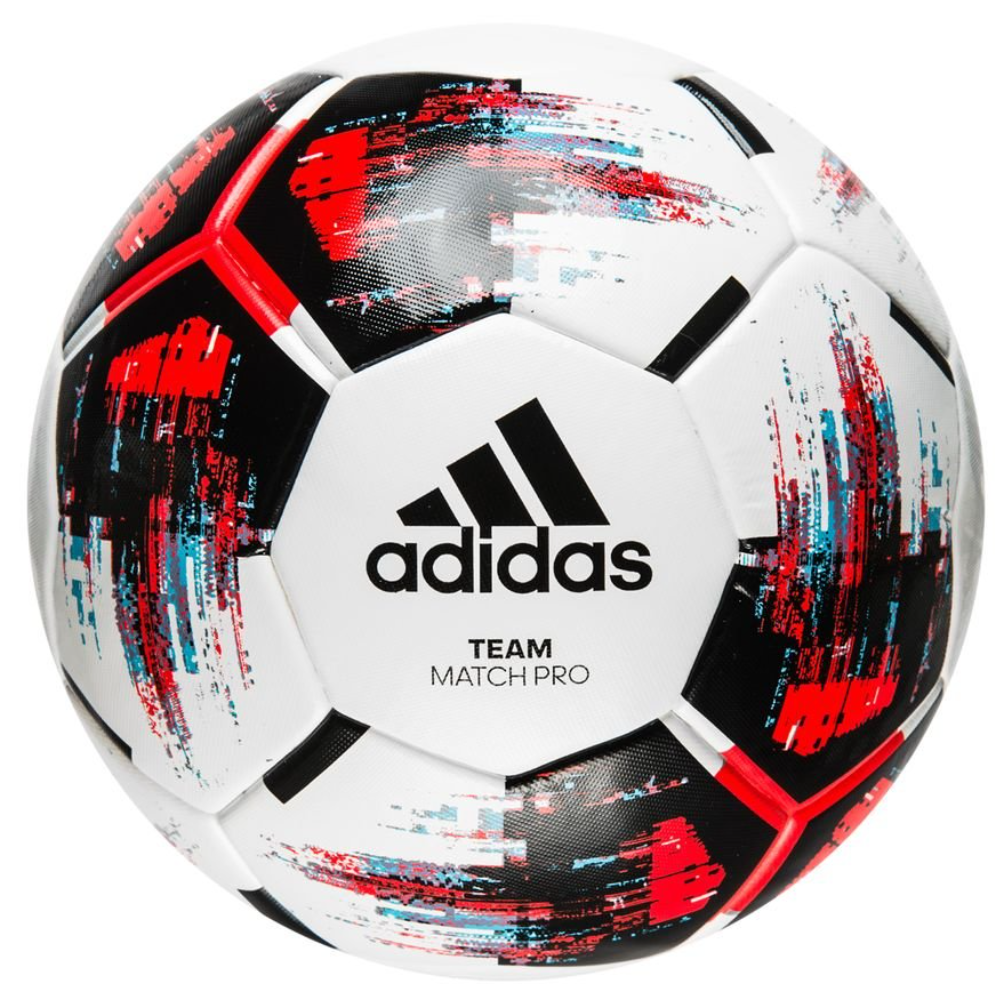 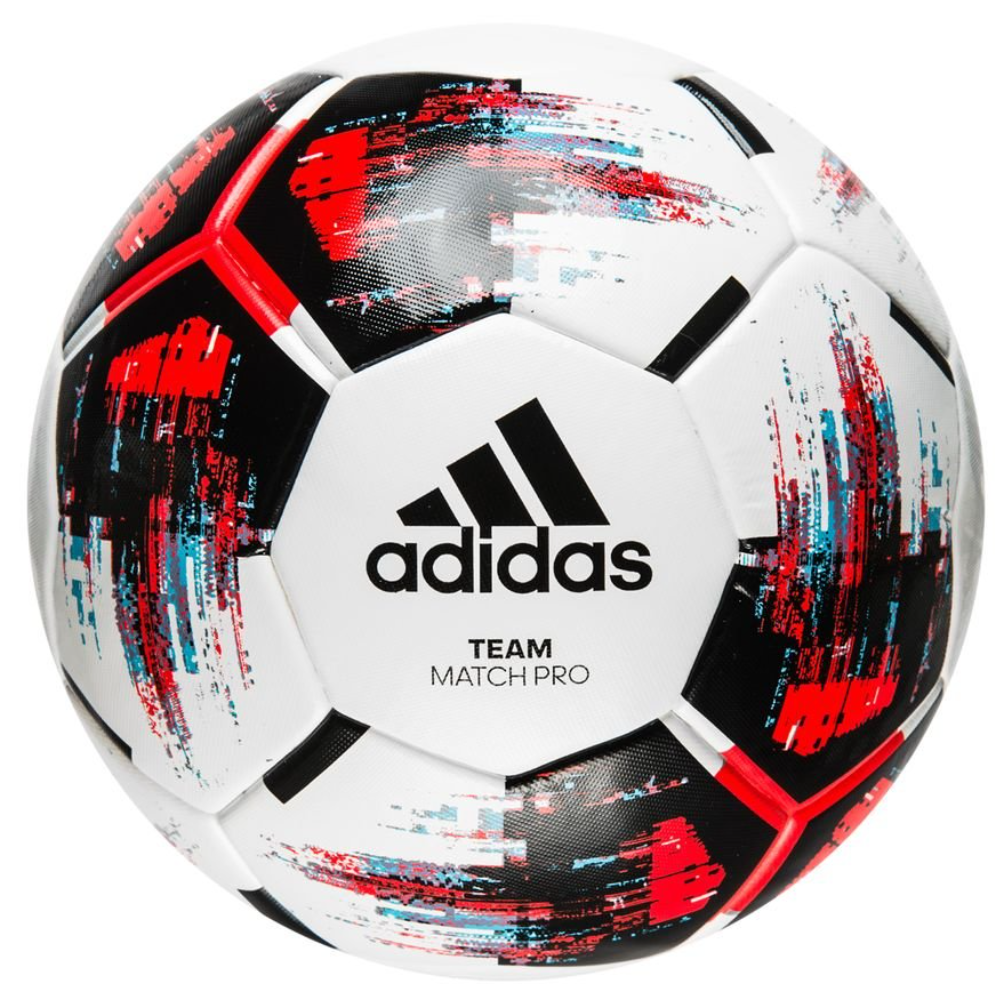 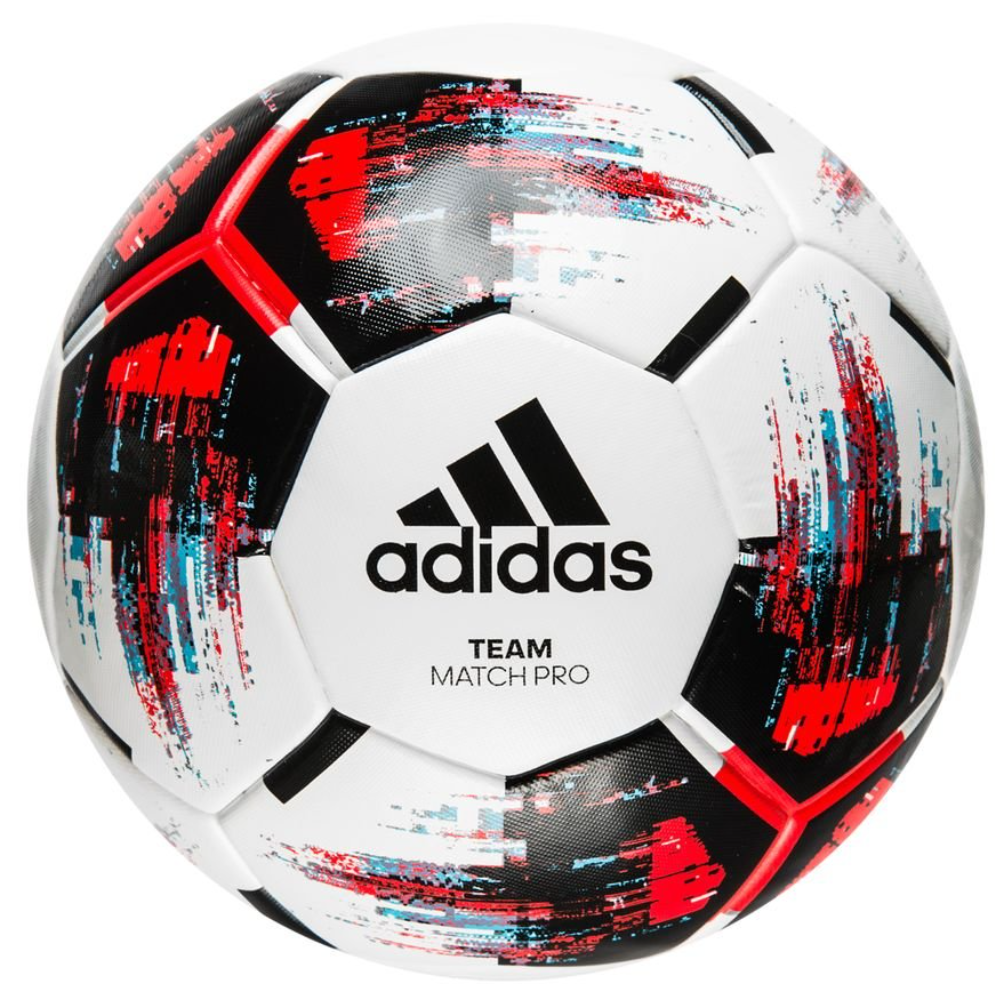 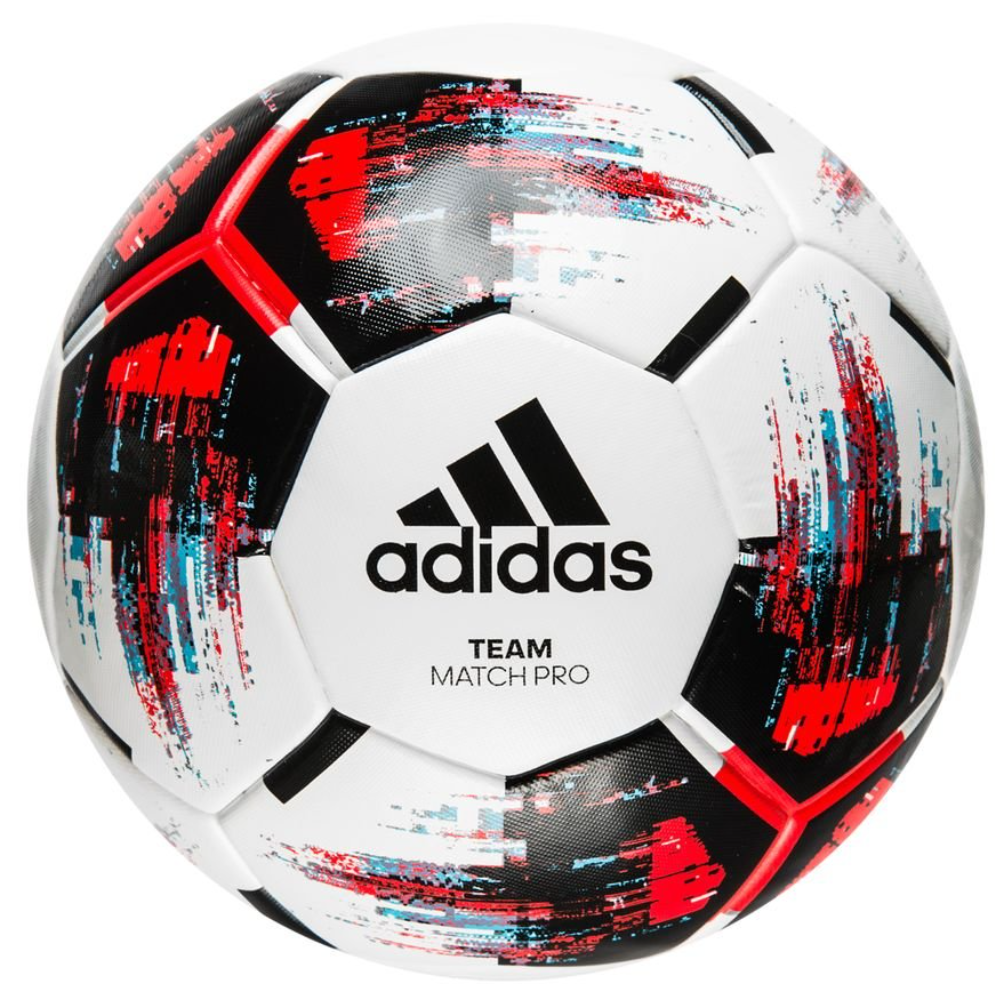 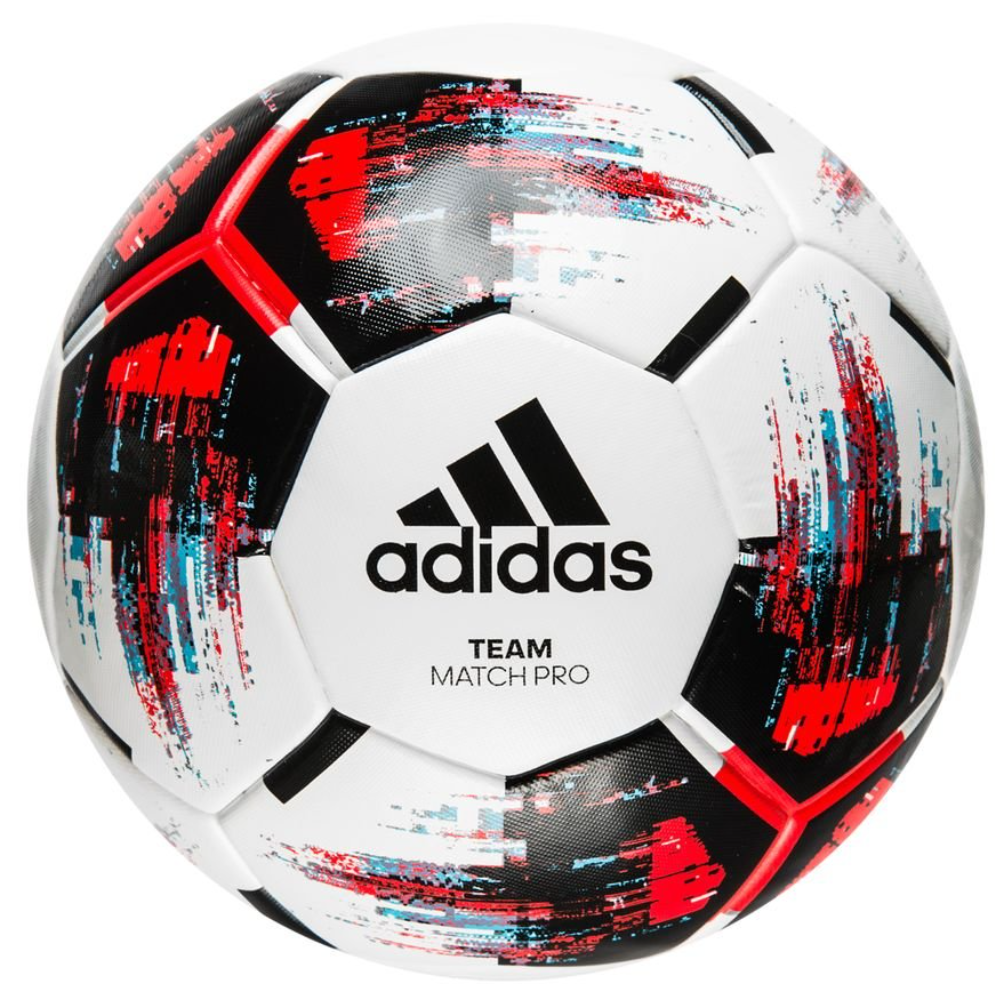 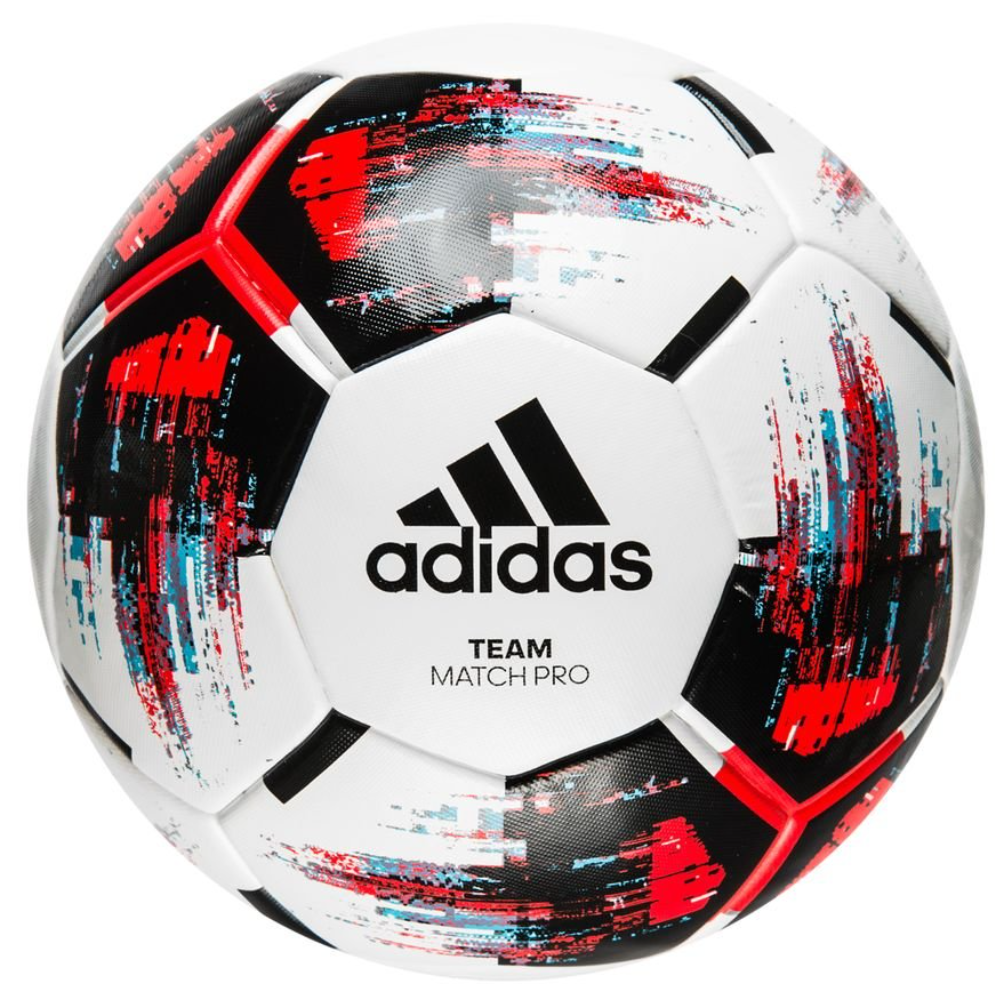 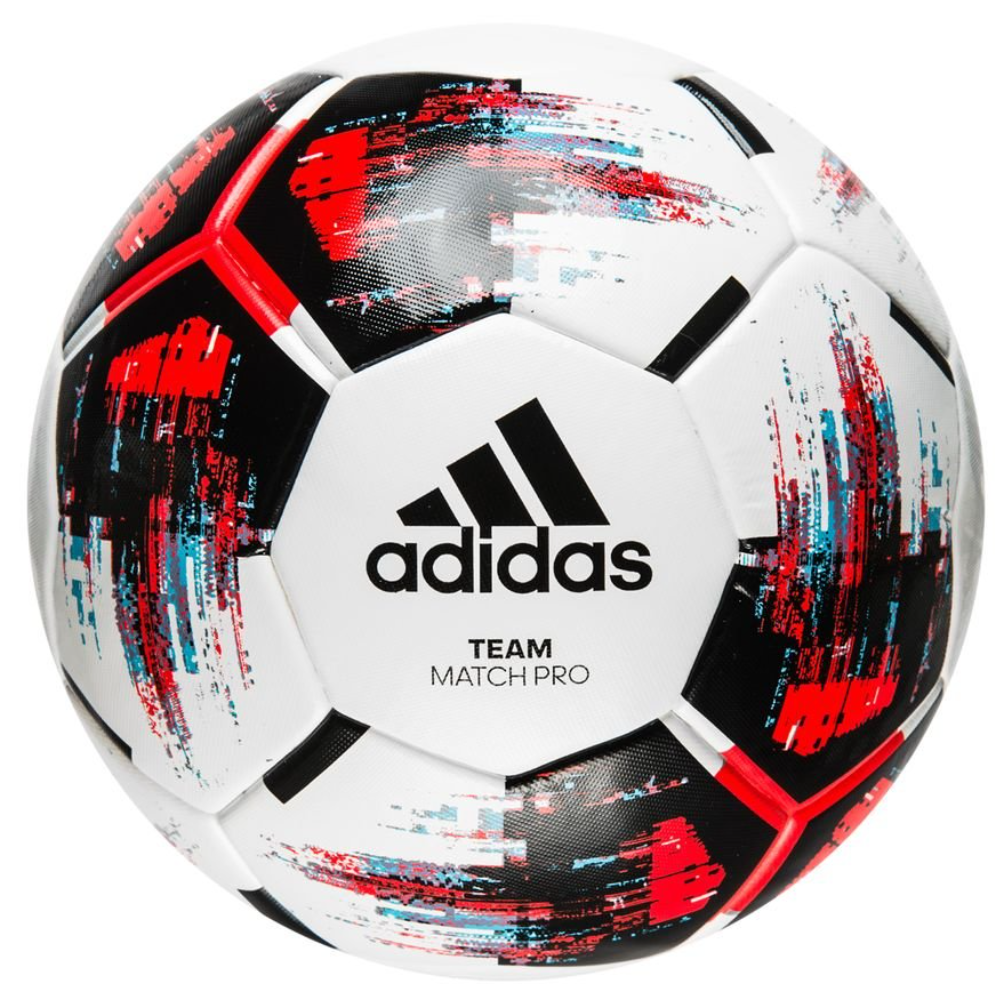 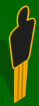 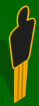 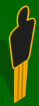 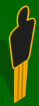